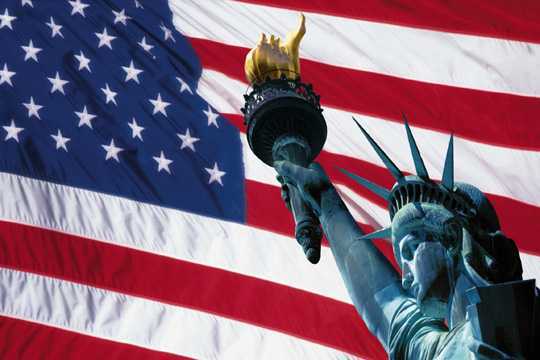 THE USA
WASHINGTON, DC
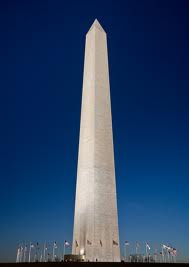 WASHINGTON, DC
is the capital of the United States

 DC = District of Columbia 

(which means that Washington is not a part of any of the 50 states!)


 It’s the 25th largest city in the U.S.


 632, 323 inhabitants
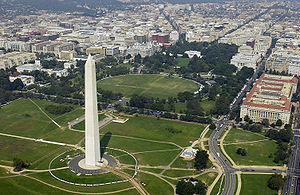 THE CAPITOL
the place where the United States CONGRESS meets and makes laws.
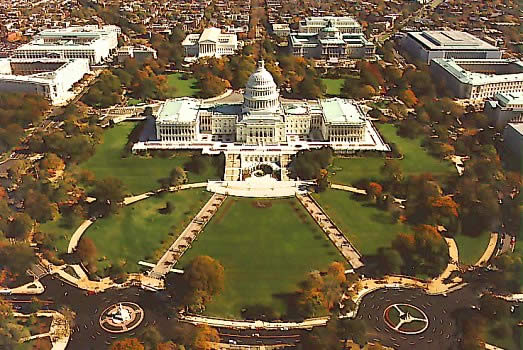 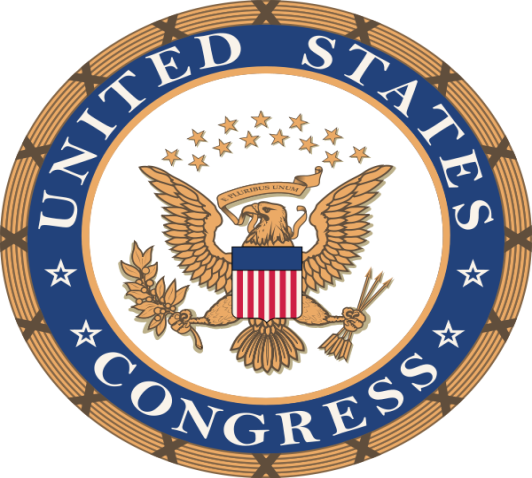 The US Congress consists of 535 members:

100 senators
435 representatives

Two major political parties:

Republicans
Democrats
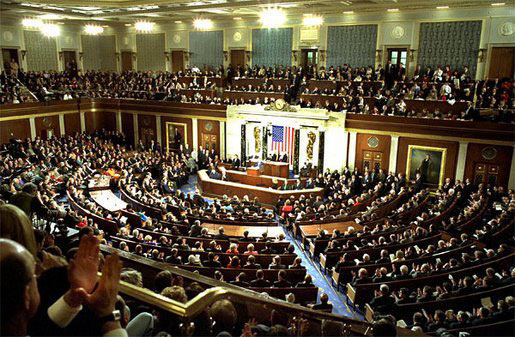 THE WHITE HOUSE
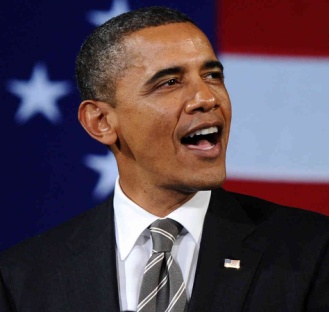 Home of the president of the United States.

The President and his family live and work in the White House.
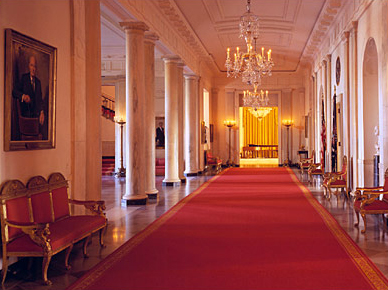 One of the private rooms in the residential part of the White House.
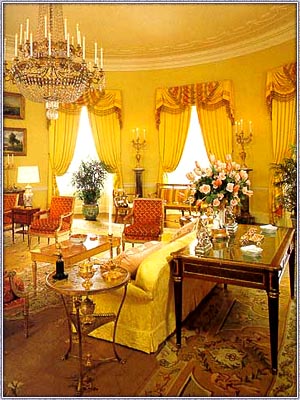 One of the hallways in the White House
THE OVAL OFFICE
is the official office of the President of the United  States.


It is situated in the West Wing of the White House.
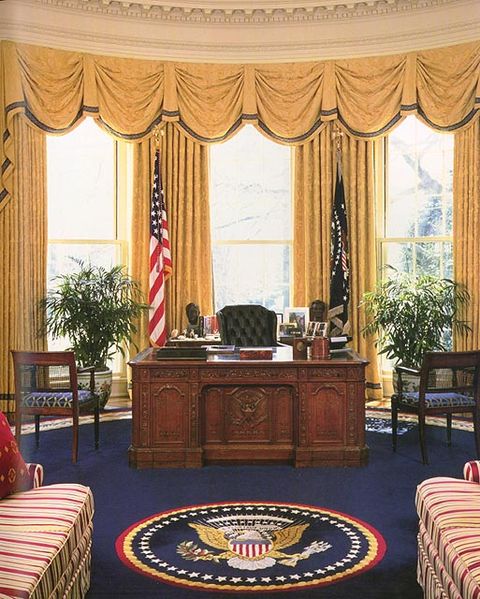 THE MALL
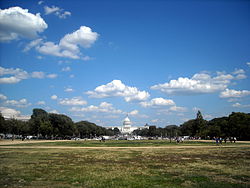 is the green area that connects the Capitol and the  Potomac River. 


The Mall is famous for many museums and memorials.
THE NATIONAL AIR AND SPACE MUSEUM
1903 WRIGHT FLYER
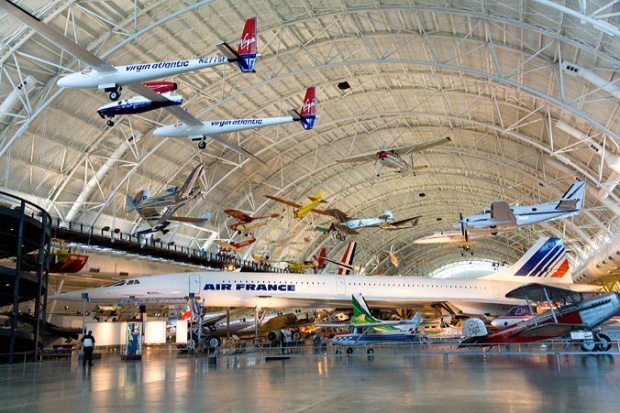 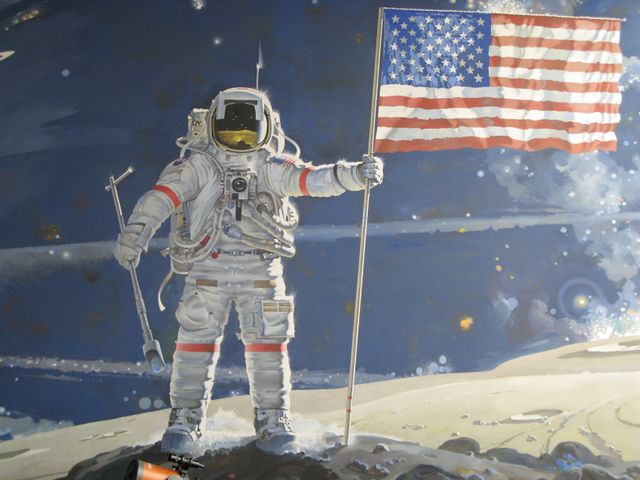 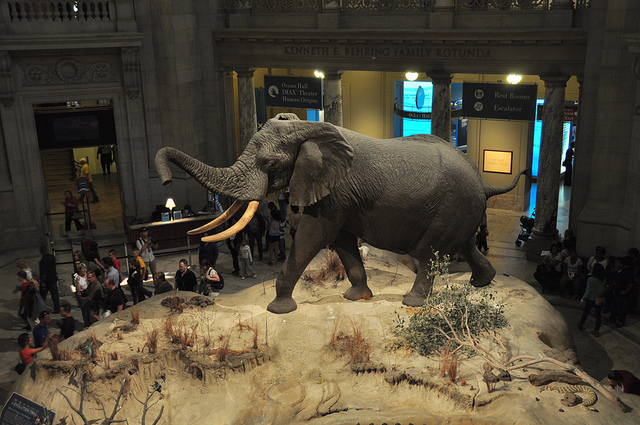 THE MUSEUM OF NATURAL HISTORY
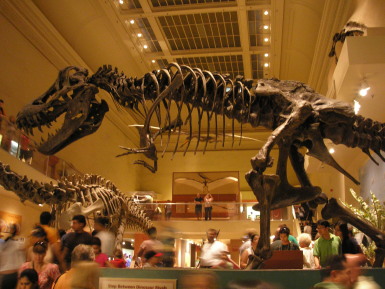 THE JEFFERSON MEMORIAL
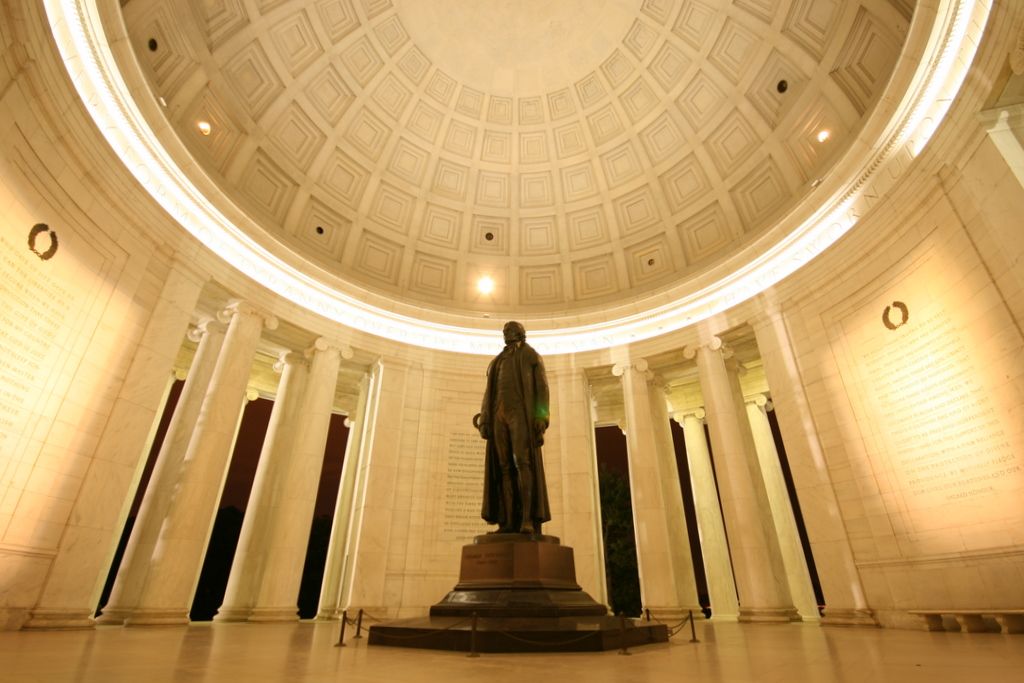 Thomas Jefferson was the author of the Declaration of Independece, signed on July 4, 1776.
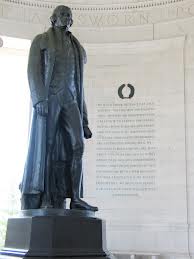 THE LINCOLN MEMORIAL
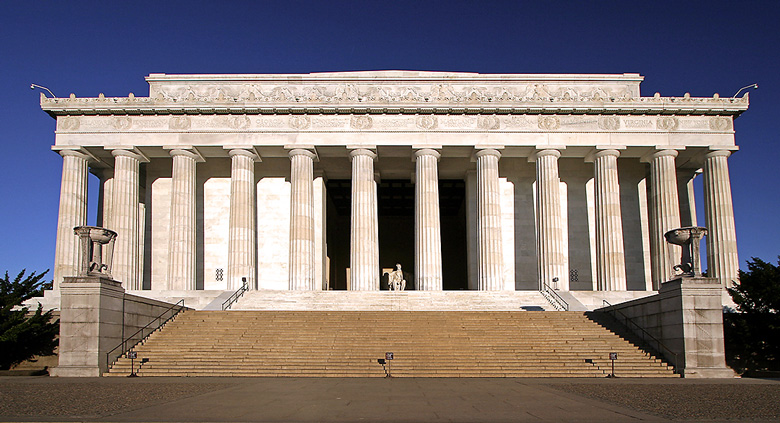 Abraham Lincoln was also one of the most important historic figures in the USA. 

He ended slavery in the USA.





“All men were born equal.”  A. Lincoln
THE WASHINGTON MONUMENT AND THE REFLECTING POOL
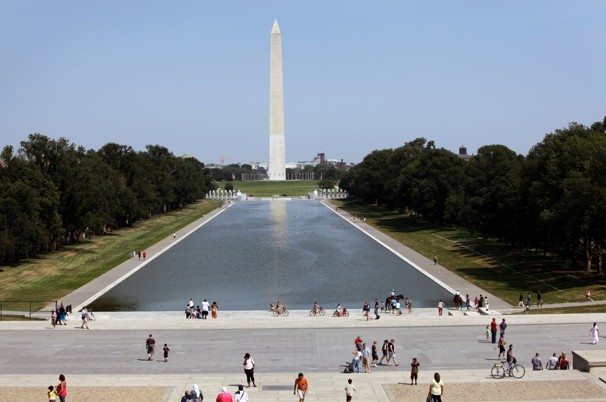 A symbol of Washington, DC 

 dedicated to George Washington, the first president of the US.

170 m high

finished in 1888
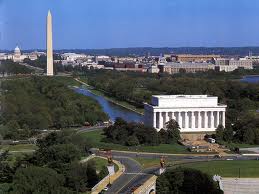 ANSWER THE QUESTIONS:
1. What is on these pictures?

a.
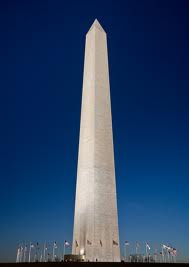 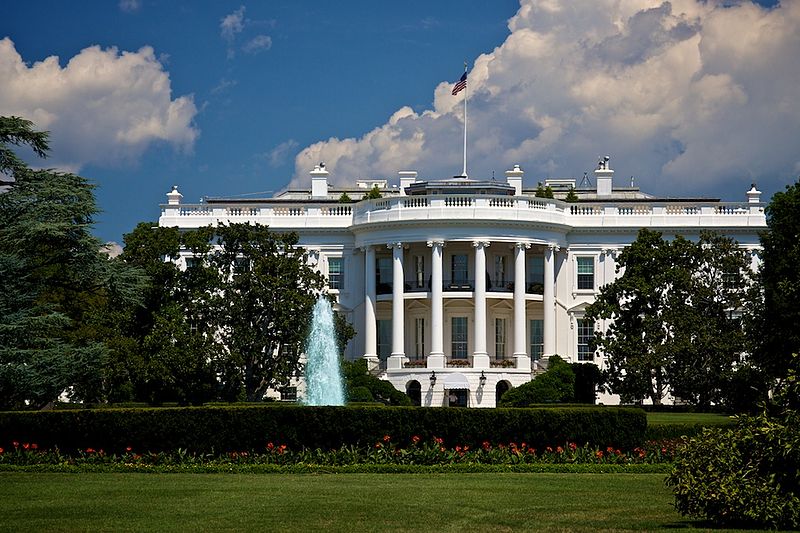 c.
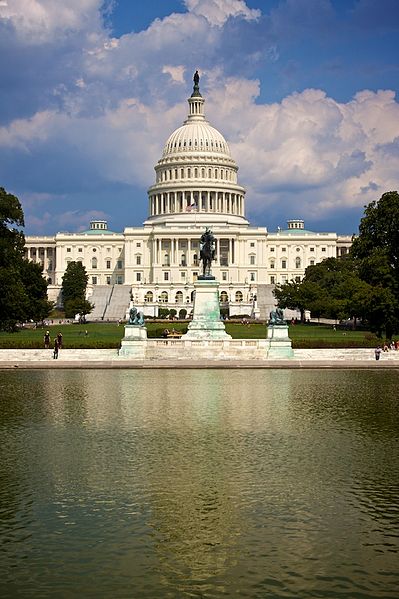 b.
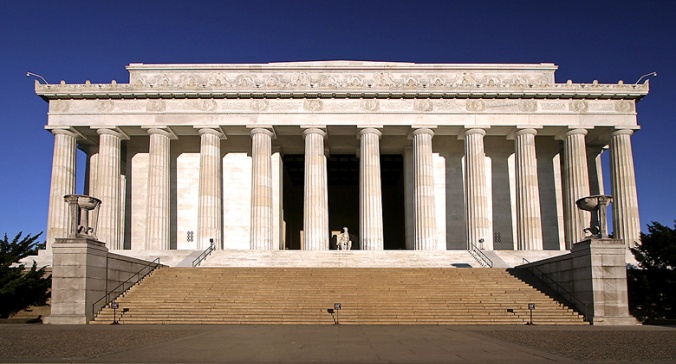 d.
Answers:
a) the Washington Monument




b) The Capitol
c) The White House







d) The Lincoln Memorial
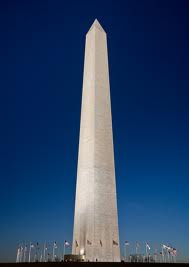 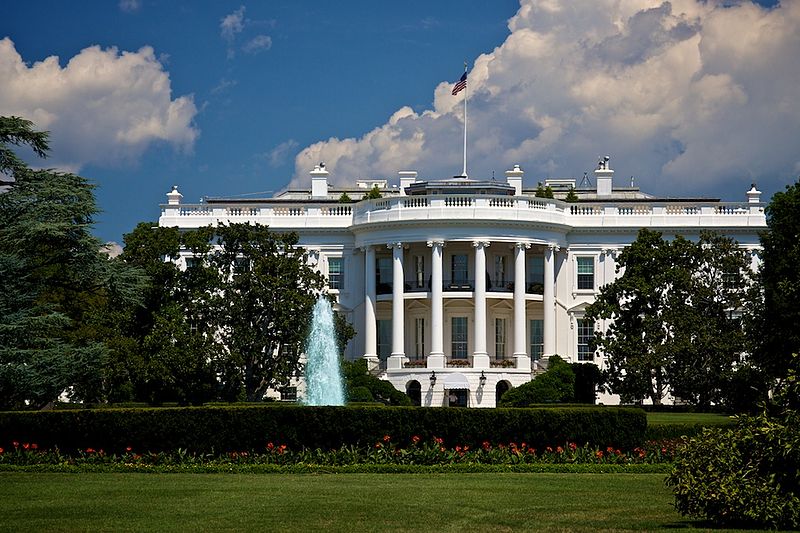 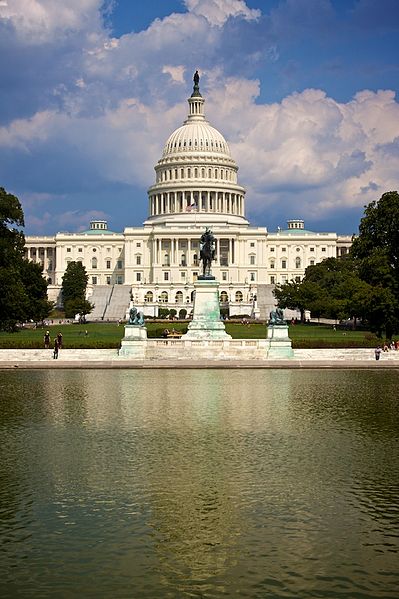 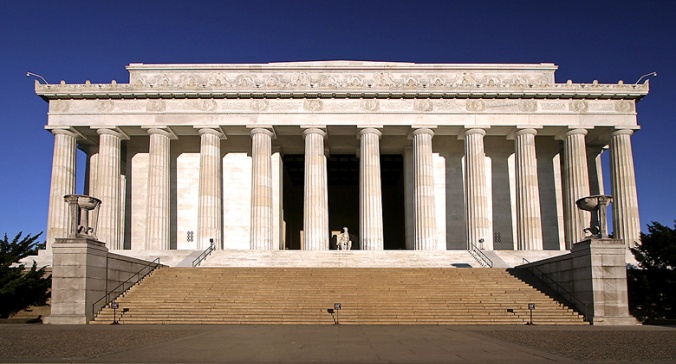 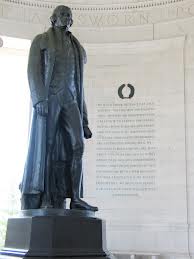 2.  Who was George Washington?


Who was Abraham Lincoln?


 Who was Thomas Jefferson?
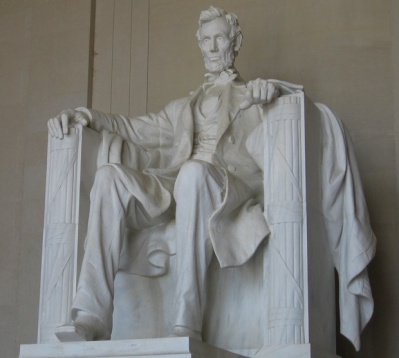 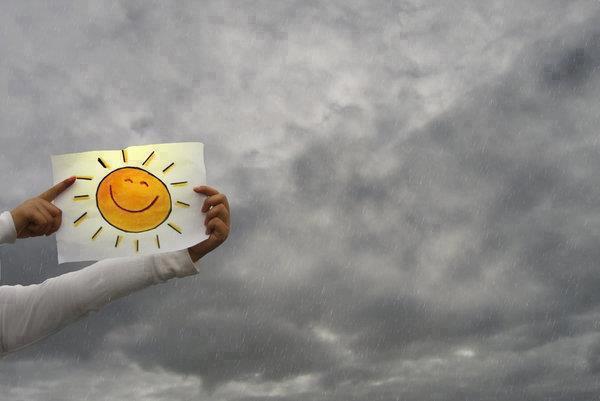 HAVE A NICE DAY!
Sources:
Way to go 4, Školska knjiga, Zagreb
Wikipedia.org

Pictures taken from:
Widipedia.org
L.K. 2013